Анализ заданий Всероссийской олимпиады школьников    по математике 4 класс2023-2024 учебный год
Критерии оценивания выполненных заданий
Максимальный балл – 7 по каждому заданию
Максимальное количество баллов - 35
Задание 1
Света на морском песке начертила таблицу 3х3 и вписала числа от 1 до 9 так, что сумма двух любых чисел в соседних по стороне клетках меньше 12. Волной смыло все четные числа: 2,4,6,8. Помогите Свете восстановить, где какое число было. Заполни пропуски и запиши доказательства.

(7 баллов)
Правильный ответ
Решение: 
3+8=11, 11<12;
8+1=9,   9<12;
1+9=10, 10<12;
9+2=11, 11<12;
2+7=9,   9<12;
7+4=11, 11<12;
4+6=10, 10<12;
6+3=9,   9 <12
или отсутствует.
Правильный ответ
Уточнения по критериям:
7 баллов – проведены необходимые рассуждения и вычисления, получены верные значения
5-6 баллов- проведены необходимые рассуждения, но допущена одна ошибка, не нарушающая логики решения
3-4 балла –– проведены необходимые рассуждения, но допущены две ошибка, не нарушающие логики решения
Правильный ответ
Уточнения по критериям:
1-2 балла - проведены необходимые рассуждения, но допущена три ошибки, не нарушающие логики решения
0 баллов – ответ неверный или отсутствует
Задание 2
Лягушка-квакушка из рассказа М. Пришвина совершила свое знаменитое путешествие с утками. При построении она обратила внимание, что косяк уток напоминает треугольник. Впереди одна утка, за ней две утки несут в клюве прутик с лягушкой, в третьем ряду три утки и т.д. После того как лягушка упала, утки спустились на ее поиск.  Расположение уток стало напоминать квадрат, состоящий из рядов, в каждом ряду одинаковое количество уток, причём число уток в каждом ряду равно числу рядов. Уток в стае меньше 50. Сколько уток в стае?   (7 баллов)
Правильный ответ
Решение: 
1+2+3+4+5+6+7+8 = 36 (ут.) – в треугольнике
6 * 6 = 36 (ут.) – в квадрате
36<50.
Правильный ответ
Уточнения по критериям:
7 баллов – полное верное решение;
6 баллов – верное решение. Имеются небольшие недочеты, в целом не влияющие на решение;
4-5 баллов - решение содержит незначительные ошибки, пробелы в обоснованиях, но в целом верно и может стать полностью правильным после небольших исправлений или дополнений;
Правильный ответ
Уточнения по критериям:
2-3 балла – ответ верен, нет решения.
1 балл - рассмотрены отдельные важные случаи при отсутствии решения (или при ошибочном решении).
0 баллов - ответ неверный или отсутствует
Задание 3
Каждая цифра представляет овощ (одинаковые цифры – одинаковые овощи). За каким овощем спряталась какая цифра? Запиши выражения.




(7 баллов)
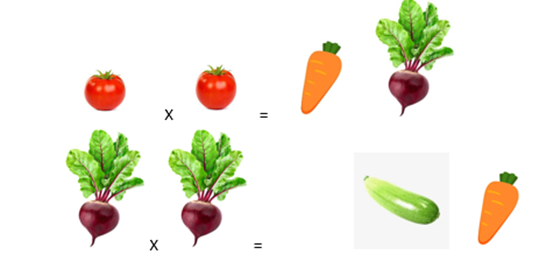 Правильный ответ
Решение
П – помидор
М – морковь
С – свекла
К – кабачок
П  х П = МС
С х С = КМ
4 х 4 = 16
5 х 5 = 25
6 х 6 = 36
7 х 7 = 49
8 х 8 = 64
9 х 9 = 81
Один овощ – это однозначное число, два овоща вместе – это двузначное число.
Ответ
8 х 8 = 64
4 х 4 = 16, тогда П=6, С = 4, К =1
Правильный ответ
Уточнения по критериям:
7 баллов – проведены необходимые рассуждения и вычисления, получены два верных решения.
5 баллов - проведены необходимые рассуждения, но найдено только одно верное решение
3 балла–– логика поиска решения верная, но ответ неверный
0 баллов – решение и ответ отсутствует
Задание 4
Вы решили построить дом в форме квадрата. Периметр квадратного фундамента дома равен 40 м. На сколько квадратных метров увеличится площадь фундамента, если его периметр увеличится на 12 м?

(7 баллов)
Правильный ответ
Решение.
1)40:4=10 (м)-сторона квадратного фундамента
2)10*10=100(кв. м)-площадь фундамента
3)40+12=52(м)-новый периметр фундамента
4)52:4=13(м)-новая сторона фундамента
5)13*13=169(кв. м)-новая площадь фундамента
6)169-100=69(кв. м)
                     Ответ: на 69 кв. м
Правильный ответ
Уточнения по критериям:
7 баллов – проведены необходимые рассуждения и вычисления, получен верный ответ
3 балла - проведены необходимые рассуждения, но допущена одна ошибка, не нарушающая логики решения, в результате получен неверный ответ
0 баллов–– ответ неверный или отсутствует
Задание 5
Ученики 4 класса Марина, Алина, Ирина, Миша и Тимур с понедельника по пятницу посещали школьный кружок театральной студии. Известно, что:
в каждый из пяти дней ровно трое из ребят присутствовали, а ровно двое отсутствовали;
никто из ребят не отсутствовал два дня подряд, и никто не присутствовал три дня подряд;
Тимур пропустил на два дня больше, чем Алина;
был только один день, когда Марина и Ирина одновременно были на кружке;
в понедельник Ирина была на кружке.
Кто из ребят был на кружке в пятницу? Запиши подробное решение.
(7 баллов)
Правильный ответ
Решение.
Поскольку никто не присутствовал три дня подряд, то максимальное число дней, в которые можно быть на занятиях, — это 4. При этом 4 занятия в неделю возможны, только если пропустить среду. Поскольку нельзя пропустить два дня подряд, то минимальное число дней, в которые можно быть на занятиях, — это 2. При этом 2 занятия в неделю возможны, только если они во вторник и четверг. Тимур пропустил на два дня больше, чем Алина. Значит, Тимур посетил ровно два дня (эти дни обязательно вторник и четверг), а Алина посетила ровно четыре дня (эти дни обязательно понедельник, вторник, четверг и пятница). Внесём полученную информацию в таблицу, также в ней укажем, что Ирина была в понедельник.
.
Правильный ответ
Правильный ответ
В среду уже есть двое отсутствующих: Алина и Тимур. Значит, все остальные в среду были.
Правильный ответ
Есть только один день, когда Марина и Ирина были одновременно – это среда. Поскольку Ирина была в понедельник, значит Марины в понедельник не было. Тогда она была во вторник (потому что нельзя пропускать два дня подряд) и не была в четверг (потому что никто не присутствовал три дня подряд).
Правильный ответ
Правильный ответ
Миша должен был прийти в понедельник, чтобы было трое присутствующих. Кроме того, во вторник уже есть трое присутствующих, поэтому Ирины и Миши во вторник не было.
Правильный ответ
Марина точно была в пятницу (нельзя отсутствовать два дня подряд). Тогда Ирина не была в пятницу (уже есть общий день с Мариной) и была в четверг (нельзя пропускать два дня подряд).
Правильный ответ
В четверг есть три посещения, поэтому Миша в четверг не был, а был в пятницу (нельзя пропускать два дня подряд).
Правильный ответ
Итак, в пятницу на занятии были только Марина, Алина и Миша.
Уточнения по критериям:
7 баллов – полное верное решение
5-6 баллов –ошибся в одном имени
4-3 балла – неверно указаны два имени
1-2 балла – логика в поиске решения есть, но дала неверный результат
0 баллов – решение и ответ отсутствуют
ПОЗДРАВЛЯЕМ
ПОБЕДИТЕЛЯ